Light Detection with Ultra-High Dynamic Range
Group 35
DoHyun Kim, Leran Firer, and Eric Kleinberg
Client: Prof. Jon Silva
Project Review - Client Request
Dr. Silva’s studies conformational and functional change of protein/protein channels by using a fluorescence microscopy.
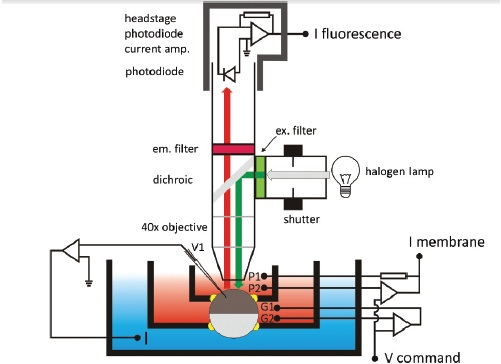 [Speaker Notes: Explain/review the fluorescence microscopy again.
1. Components – light input, cell submerged into patch clamp, light through cell and lens collected in PIN diode as the number of photons. PIN diode excited and elicit current. By frequency analysis of the current, models of protein kinase can be established.]
Project Review - Client Request
Background Signal ≈ nA
Signal of interest ≈ pA → SNR is approximately 0.1% → Client requested to build a system with a higher SNR by reducing noise

Reducing Noise
By matching Lens and PIN diode
By lowering temperature of the system
By Input constraint and Filtering system with External circuit
Project Review:specific design requirements
[Speaker Notes: Explain the noise source and what can we do… copy the specific design requiremets once the paper is done.]
Light Focusing System cont’d
Chosen solution: Achromatic Doublet Lens
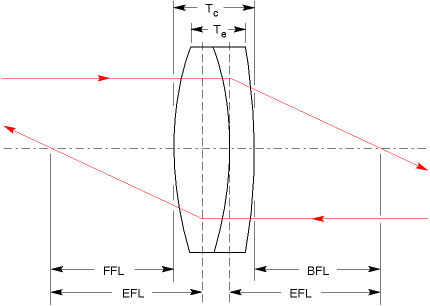 [Speaker Notes: completely eliminate the spherical and longitudinal aberration when focusing light to a diffraction limit.]
Lens Specifications
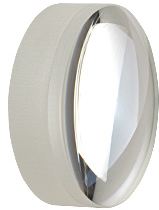 Lens Assembly
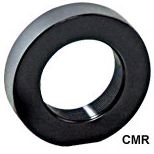 Simply insert lens into c-mount using twisting action. C-mount fits in microscope.
Design: Electrical System _ PIN Diode Selection
Responsivity at 600 nm wavelength
Low Noise: Thermal Noise + Dark Current Noise
Low Capacitance
Operating Temperature
 Size of active area
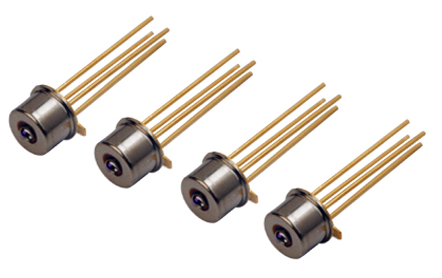 [Speaker Notes: Explain the Reasoning.]
Design: Electrical System _ PIN Diode Selection
PIN-HR(S)008(L) Specification
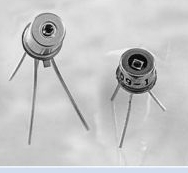 Design: Electrical System _ Input Constraint
Why?
In Real OP Amps, small current (μA ~ pA) flows inside of OP Amps, generating Voltage error.
Solution: Current to Voltage Converter
[Speaker Notes: Nah~~ phew pA error, who care? -> We do care]
AC Current to Voltage Converter
Literature Search: A low-noise and wide-band ac boosting current-to-voltage ampliﬁer for scanning tunneling microscopy
Tunneling Microscopy
Specialized current to voltage converter for pA to nA Current.
Unity Gain at 5 kHz to 10 kHz
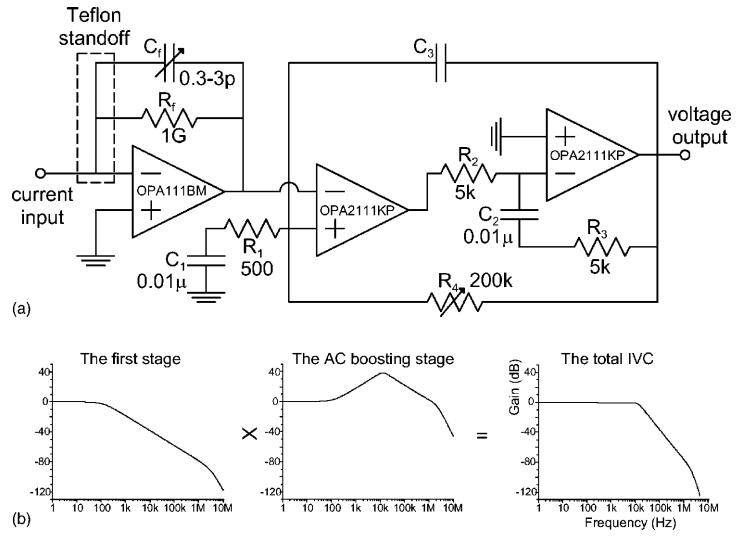 AC Current to Voltage Converter
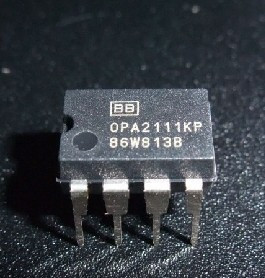 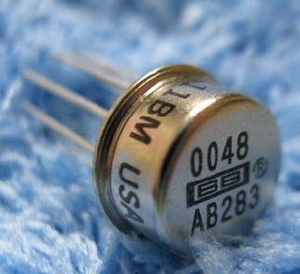 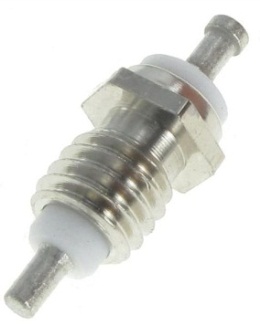 Design: Electrical System _ Filter
Domain of Frequency of interest: 5 kHz to 10 kHz
Preserve the shape of the original signal!

Solutions
Analog Filter
Active Bandpass Filter: Bessel Filter
Digital Filter
4th order Bessel Bandpass Filter Design
Center Frequency FM= 7.5KHz
Bandwidth B= 5kHz
Q= FM/B = 1.5
Center Gain Km = 1 (absolute value); it’s is an unity gain filter
From the Coefficient of the 4th order Filter Table a1 = 1.3617 b1 = 0.6180α = 1.2711 (at Q = 1.5)
Fm1 = FM/ α = 5900.4Fm2 = FM* α = 9533.3
  

C = 10 nF
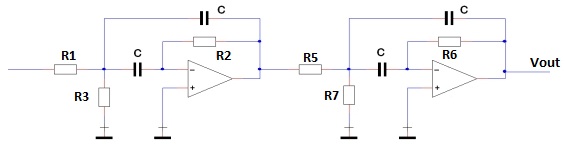 4th order Bessel Bandpass Filter Simulation
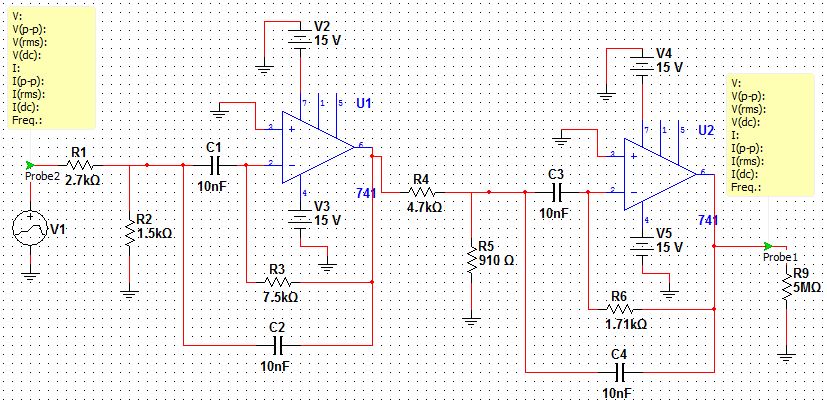 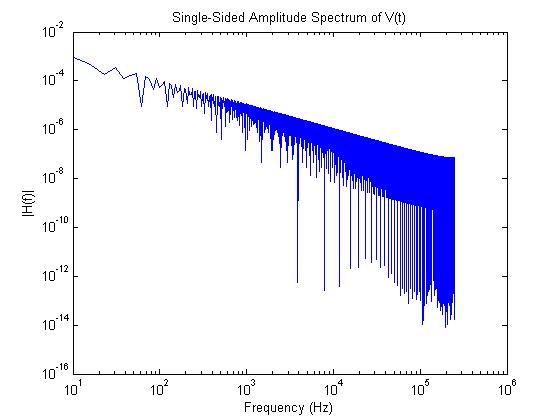 Design Failed
Filter – Digital Filter
Axon™ Axopatch™ 200B microelectrode Amplifier
Bessel & 4-pole Butterworth Filter
Bandwidth: 30Hz to 5kHz
Delay: Unknown
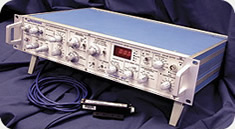 OP Amplifier Design
Inverting Amplifier
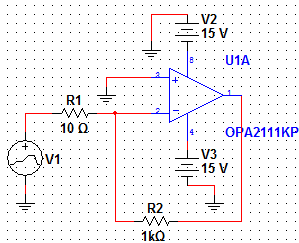 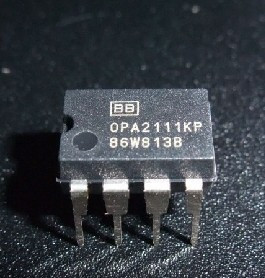 Assembly of the Circuits
Soldering on Printed Circuit Borad (PCB)
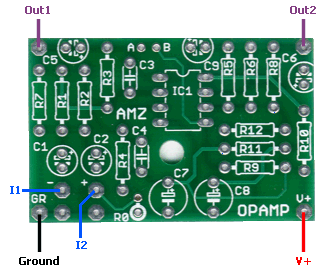 Assembly of the Circuits
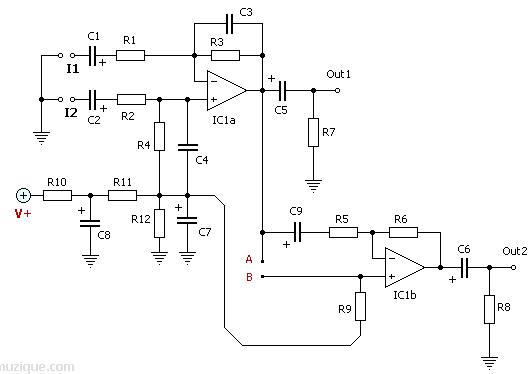 Schematics for Multi-purpose OP AMP PCB
PCB will be drilled and screwed to the cylinder in which adopted into the SM1 Adopter of the head-stage.
Peltier Cooler Analysis
Normally calculation is performed based on an expected thermal load in Watts. 
In our case, there is no load. The PIN diode must be cooled relative to ambient temperature.
Team discussed this with an engineer at Tellurex, a Peltier Cooler Company.
His advice was to pick a Peltier that fit our size constraints, and to then adjust the cooling amount by increasing or decreasing the DC current applied to the cooler.
Design: Peltier Cooler Selection
[Speaker Notes: Most important was dimensions. Qmax and dTmax are parameters of the cooler, on how much it can maximally cool. 
A,B, and H are the dimensions, and are most important given our size constraint.]
Cooler Specifics
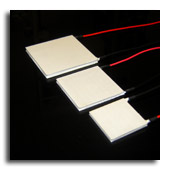 Mounting/Heat Sink/Thermal Interface
Design Safe
Lack of Grounding.
Improper Wiring
Inadequate Heating/Cooling of Peltier (Heat Sink)
Wastes: Defective Parts
Conclusion
Failed to properly design Bessel Filter.
All other design requirements were properly attained. 
No IP.
Team Responsibilities
Questions?